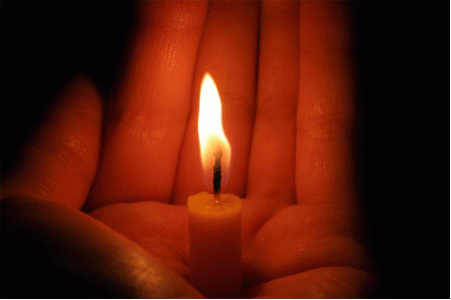 СВЕЧА  ПАМЯТИ  
НЕЗАВИСИМАЯ ПАТРИОТИЧЕСКАЯ АКЦИЯ, 
В ПАМЯТЬ О ЖЕРТВАХ ВЕЛИКОЙ ОТЕЧЕСТВЕННОЙ ВОЙНЫ
Презентацию подготовила
 воспитатель ГБДОУ №119 “ Незнайка “
Юлия Борисовна Смирнова
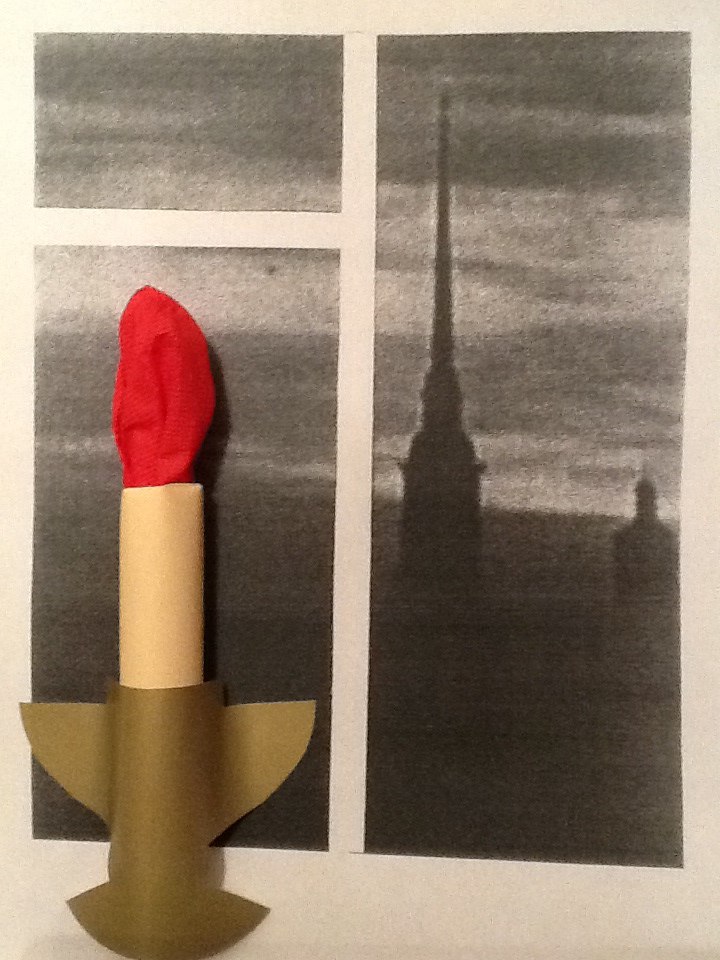 Объёмная  аппликация  
         “ Свеча  памяти  в  окне “
Объёмная аппликация
“ Свеча памяти в окне “
Подготовить заготовку для свечи:                                                           - соединить края боковых сторон, прижать - прямоугольник ( примерно 8 *10 );                                                        ( получилась трубка );- отступить от верхней стороны 1 см., начертить линию;                   - полоски, которые получились при надрезании- надрезать  верхнюю сторону до начерченной линии;                      верхней стороны, загнуть внутрь.- на боковой стороне сделать сгиб в 1 см;- промазать клеем боковую сторону  до линии сгиба;
1                                                  2
Для конструирования пламени:- развернуть красную салфетку;- взять пальцами за центр салфетки.
3                                           4
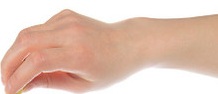 - Верхнюю половину салфетки оставить свободной;- нижнюю половину салфетки скрутить в тугой жгут;- вставить салфетку в трубку – свечку, оставив снаружи свободный край салфетки ( пламя );- надрезанные  и загнутые внутрь полоски удержат салфетку внутри трубки.
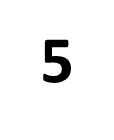 6
Для изготовления подсвечника: - сложить бумагу пополам;- нарисовать половину изображения                                                               ( обвести по шаблону ), и вырезать по контуру;- чашу подсвечника промазать клеем ( ножку не промазывать );-  наклеить подсвечник поверх свечи, для удержания свечи на фоне;- разместить объёмную композицию со свечой  в подсвечнике внизу фона, на белой полосе ( свеча стоит на подоконнике ).
7
8
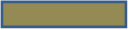 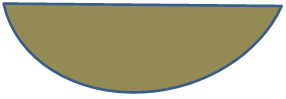 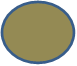 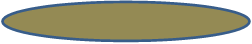 АЛГОРИТМ ИЗГОТОВЛЕНИЕ СВЕЧИ ПАМЯТИ
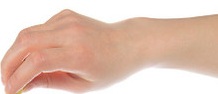 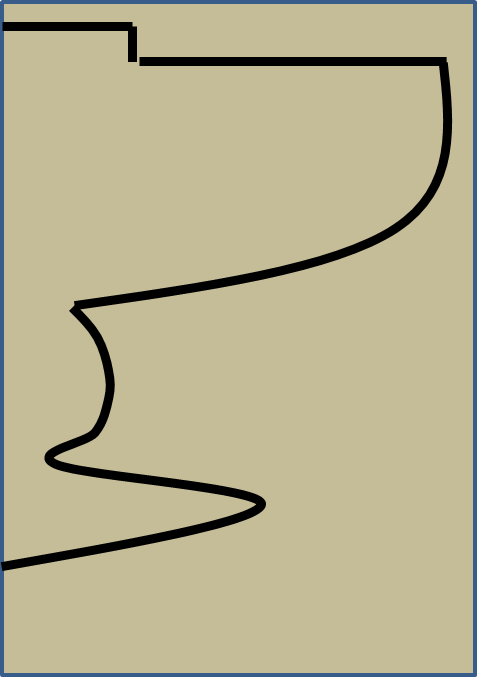 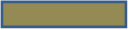 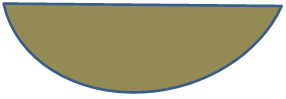 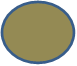 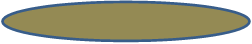